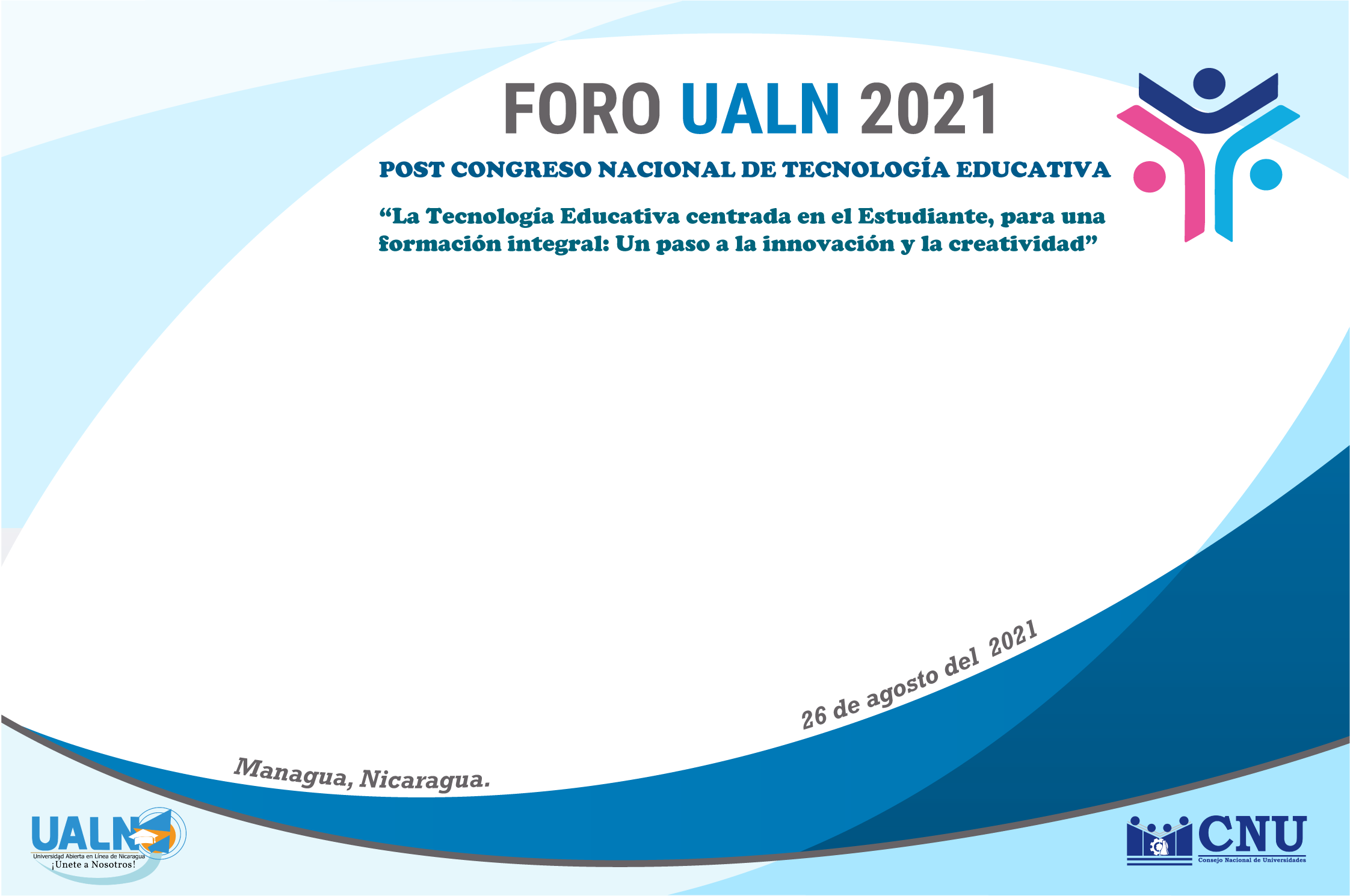 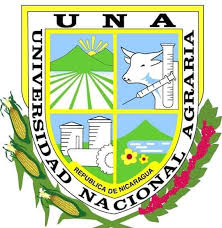 Experiencia de la UNA en la 
modalidad virtual
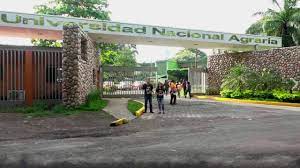 UNA
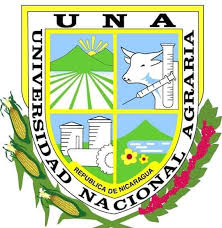 Programa Institucional Académico 
(PIA-UALN)
Técnico Superior en Agroecología Biointensiva
Ingeniería agronómica 
Cursos libres
Matriz de programación
Familiarización de aplicaciones didácticas para el proceso de enseñanza aprendizaje
Herramientas EVA
Retroalimentación y evaluación EVA
Mediación pedagógica
Docentes
Proceso
 de formación
3 meses y medio
Diplomado en Entornos Virtuales de Aprendizaje
Docente 
Estudiante 
Contenido
Validación
Productos
Docentes
Ejecución
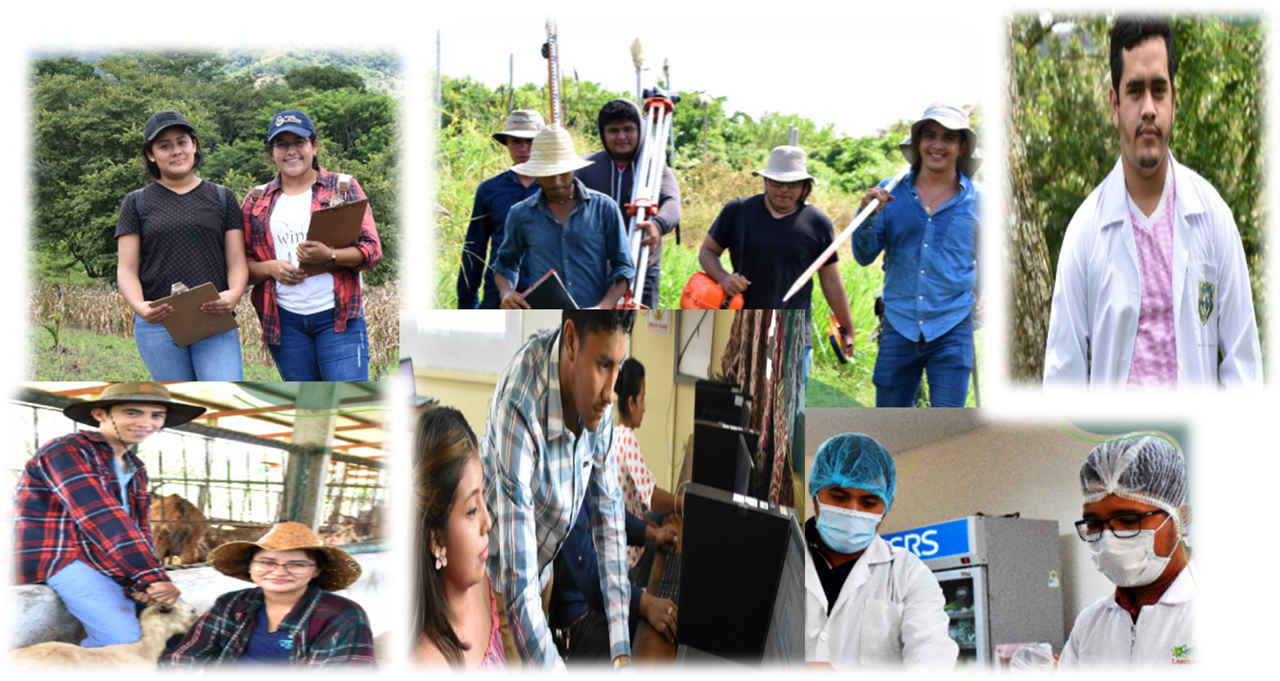 Planificación del docente
Matriz de programación
Éxito del proceso de enseñanza aprendizaje
Es la organización y planificación de un módulo a implementarse en la modalidad virtual.
Construcción
Programas Modulares Silábicos
Se caracteriza por tener información detallada en cuanto a fechas, actividades de aprendizaje, recursos didácticos y evaluación de aprendizaje.
Partiendo de los PMS:
Elementos del PMS para construir Matriz de Programación
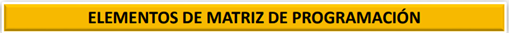 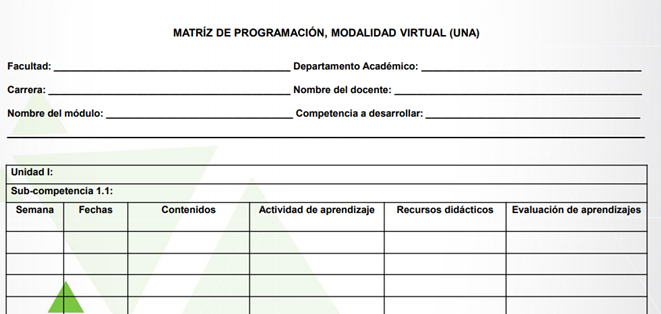 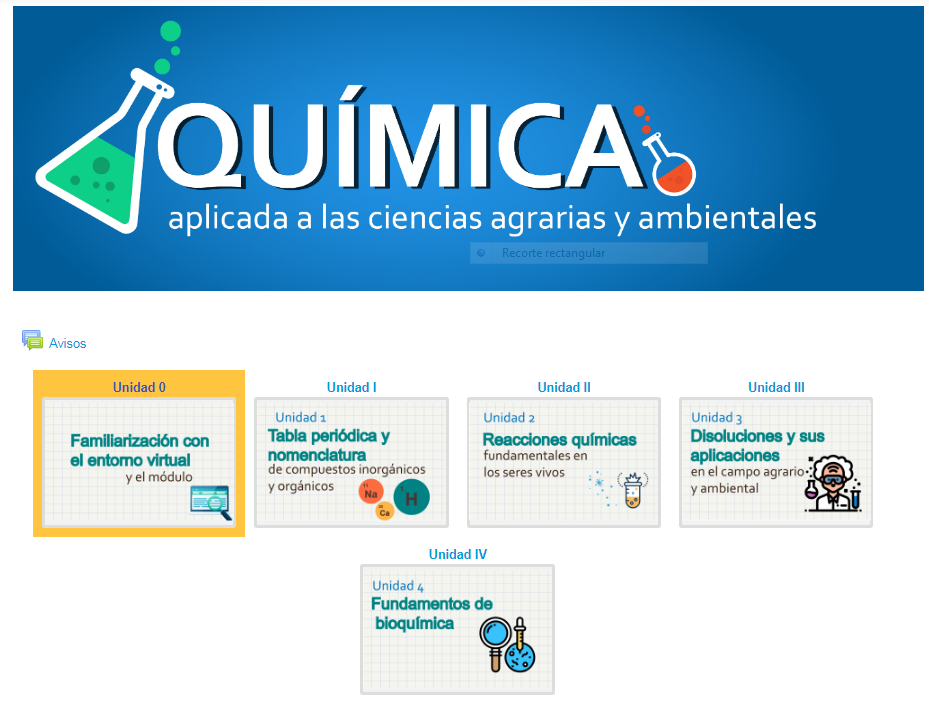